Politické sítě
První přednáška
Moodle: https://dl1.cuni.cz/course/view.php?id=7999
Sylabus
Analýza sociálních sítí (SNA)
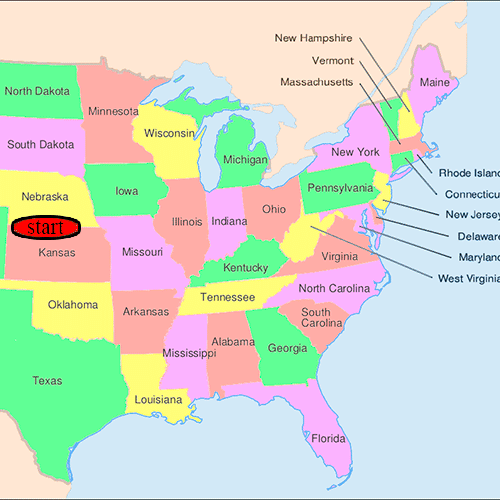 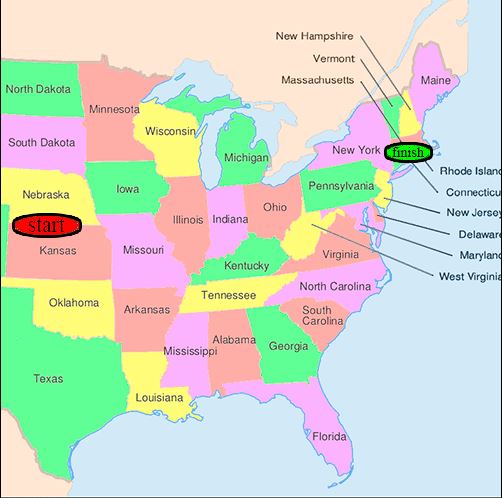 S. Milgram –x degrees of separation
SNA
Typy vazeb (Borgatti et al., 2009)
Výhody SNA
Nevýhody SNA
Literatura
Robins, G. (2013). A tutorial on methods for the modeling and analysis of social network data. Journal of Mathematical Psychology, 57(6), 261–274. https://doi.org/10.1016/j.jmp.2013.02.001 
Borgatti, S. P., Mehra, A., Brass, D. J., & Labianca, G. (2009). Network Analysis in the Social Sciences. Science, 323(5916), 892–895. https://doi.org/10.1126/science.1165821
Schmid, J., & Šubrt, J. (2010). Analýza sociálních sítí. In J. Šubrt (Ed.), Soudobá sociologie IV. Aktuální a každodenní (pp. 332–364). Karolinum.
Literatura
Borgatti, S. P., Everett, M. G., & Johnson, J. C. (2013). Analyzing Social Networks. SAGE publications.
Hanneman, R., & Riddle, M. (2005). Introduction to Social Network Methods. Retrieved from: http://faculty.ucr.edu/~hanneman/nettext/ 
Luke, D. A. (2015). A User’s Guide to Network Analysis in R. New York: Springer International Publishing.
Mrvar, A., de Nooy, W., & Batagelj, V. (2005). Exploratory Social Network Analysis with Pajek. Cambridge: Cambridge University Press.
Prell, C. (2011). Social Network Analysis (1 edition). Los Angeles ; London: SAGE Publications Ltd.
Robins, G. (2015). Doing Social Network Research. London: SAGE publications.
Scott, J., & Carrington, P. J. (2011). The SAGE Handbook of Social Network Analysis. SAGE.